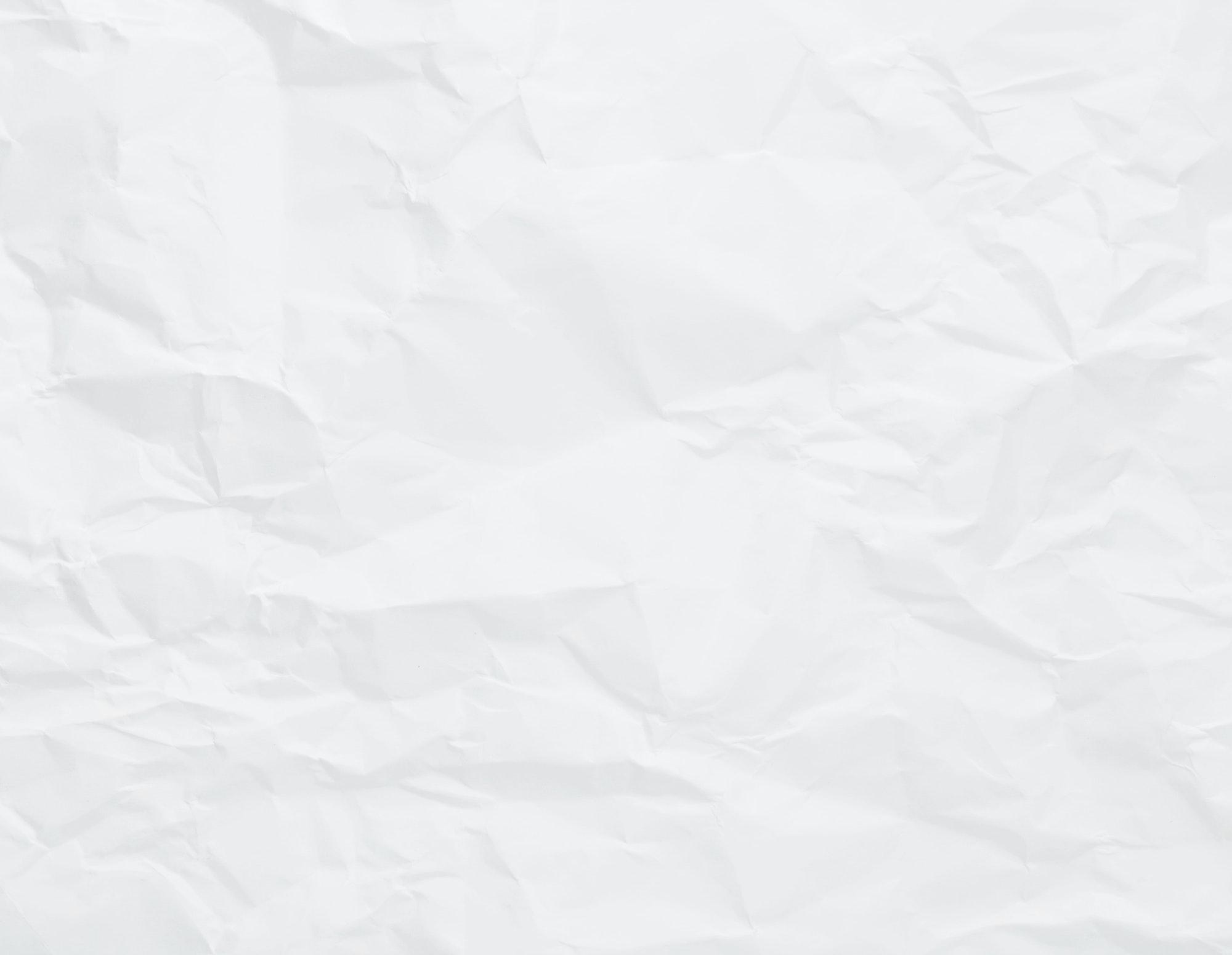 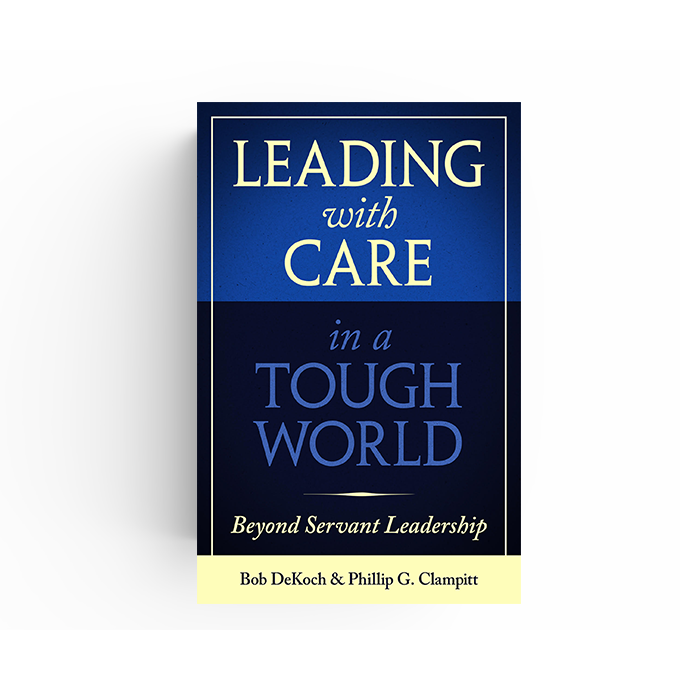 “
Millions of business people are constantly forced to choose between their desire not to be viewed as a bad person and their desire to be a good business person.
- Mokokoma Mokhonoana
1
Agenda: Financial Performance
Sustainable financial performance
Key commitments
Now what?
Subtle practices
The tough side of sustainable financial performance
Visible practices
2
leadingwithcare.net
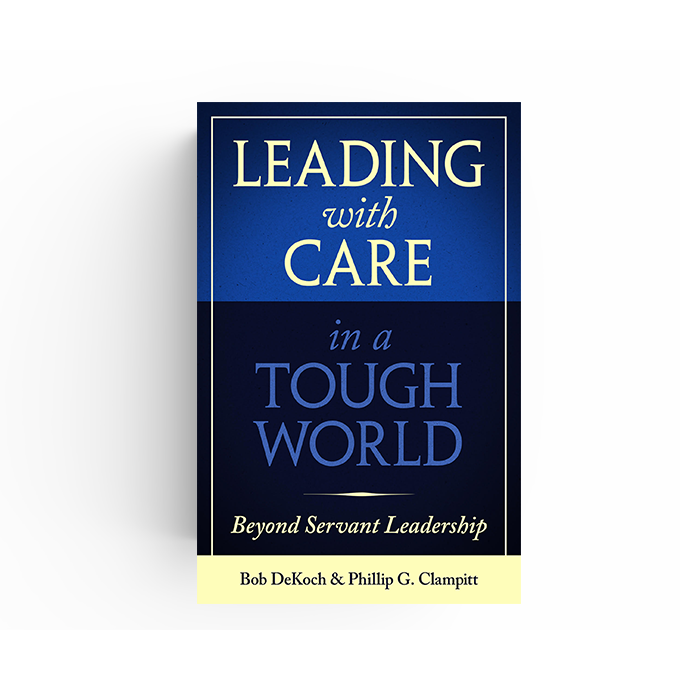 1. Sustainable financial performance
Reconciling the tension between caring about financial performance and caring about people poses a unique challenge
A “leading with care” skeptic speaks:
I've spent my whole career believing in all of this stuff - the development of people, high involvement of members, transparent communications - all of it. It's all great and necessary. But my experience has been, when the money gets tight, when a business goes south and when profits turn to losses; a few enlightened people hunker down in a secluded conference room and determine how much cost they can cut and how many bodies they can get rid of. That experience is demoralizing to the entire team, and the care for the ‘softer stuff’ is out the window. That's the ‘real world.’
3
leadingwithcare.net
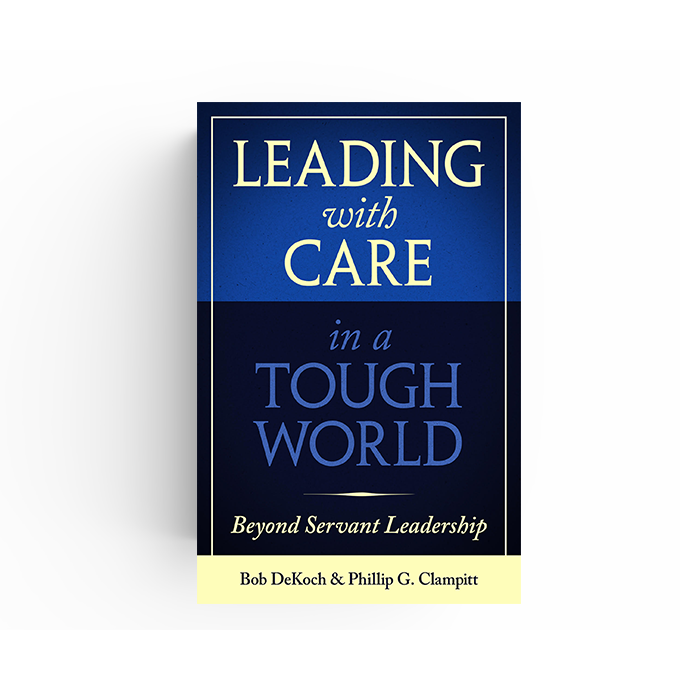 1. Sustainable financial performance (cont’d)
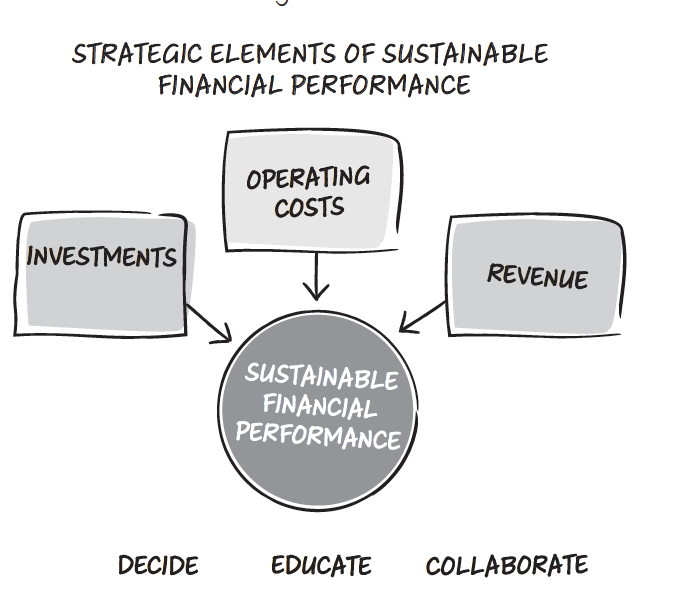 4
leadingwithcare.net
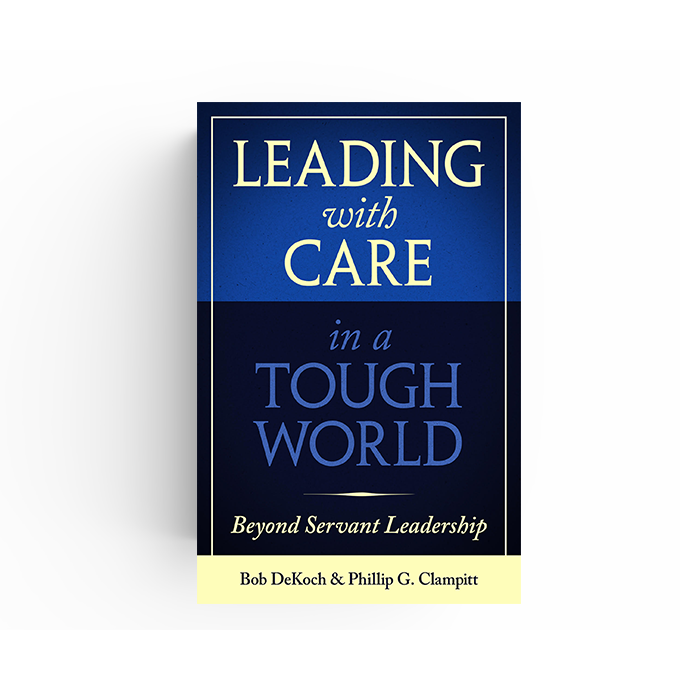 2. Key commitments
Caring leaders exercise good strategic judgment when making decisions about investments, operating costs, and revenues

Caring leaders educate their team about the organization’s investments, operating costs, and revenues

When possible, caring leaders collaborate with team members on investments, operating costs, and revenue decisions
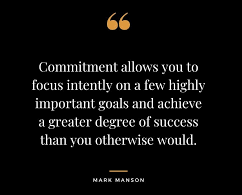 5
leadingwithcare.net
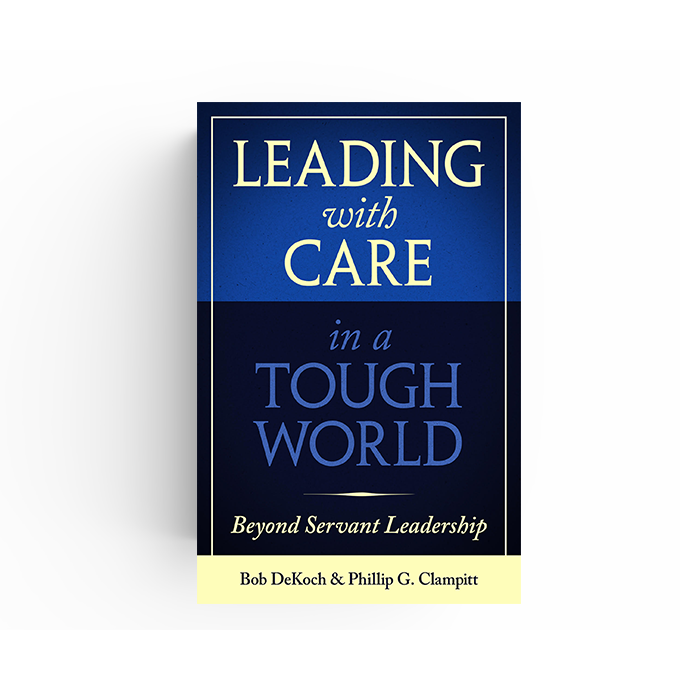 3. Subtle practices
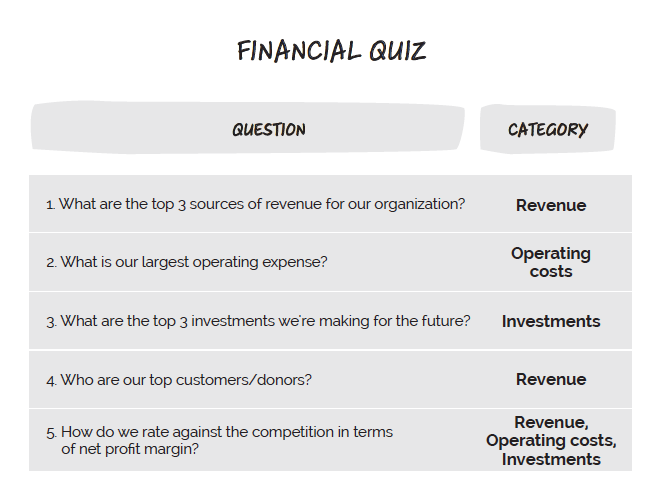 Set responsible budgets and live within the guidance of those budgets
Support people as they navigate through the uncertain financial times 

Show respect for team members’ personal financial hardships
6
leadingwithcare.net
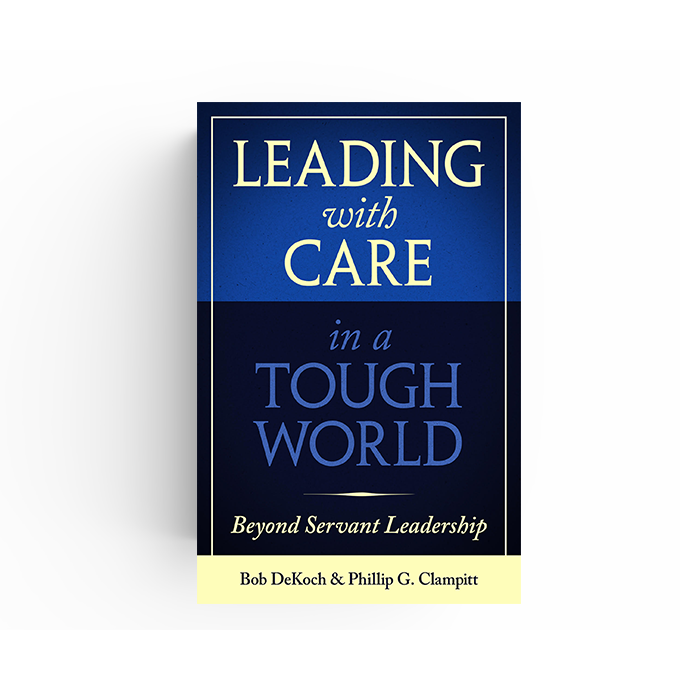 3. Subtle practices (cont’d)
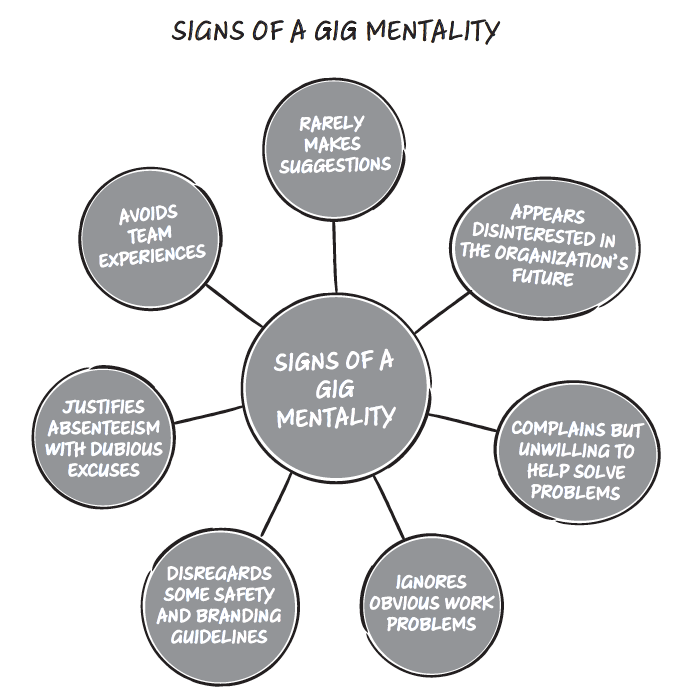 Discourage a “gig mentality”
7
leadingwithcare.net
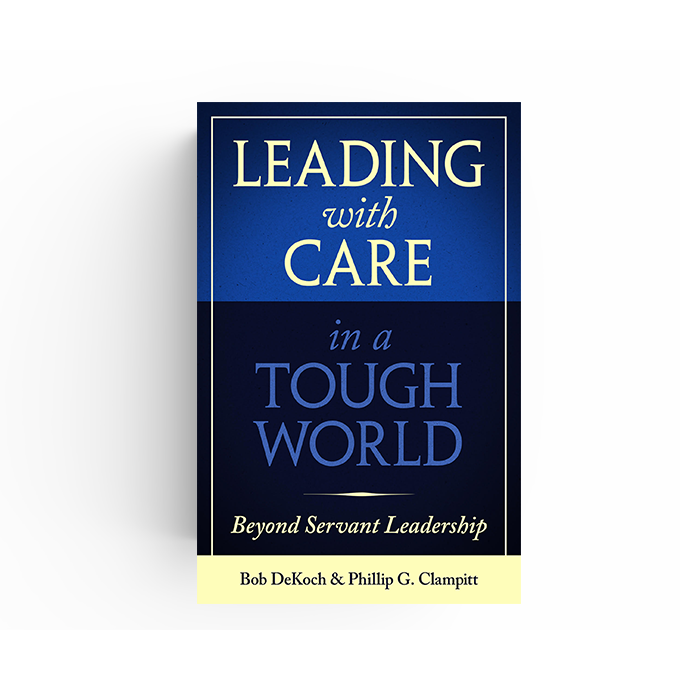 4. Visible practices
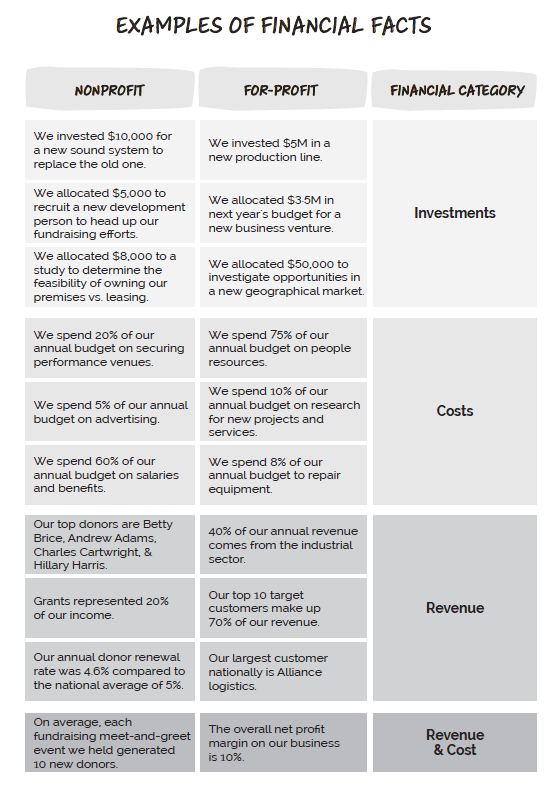 Publicize a list of “10 Financial Facts” that everyone on the team should know
Educate team members about the organization’s financial performance
Calibrate the right tempo of financial communications to the needs of team members and the organization
8
leadingwithcare.net
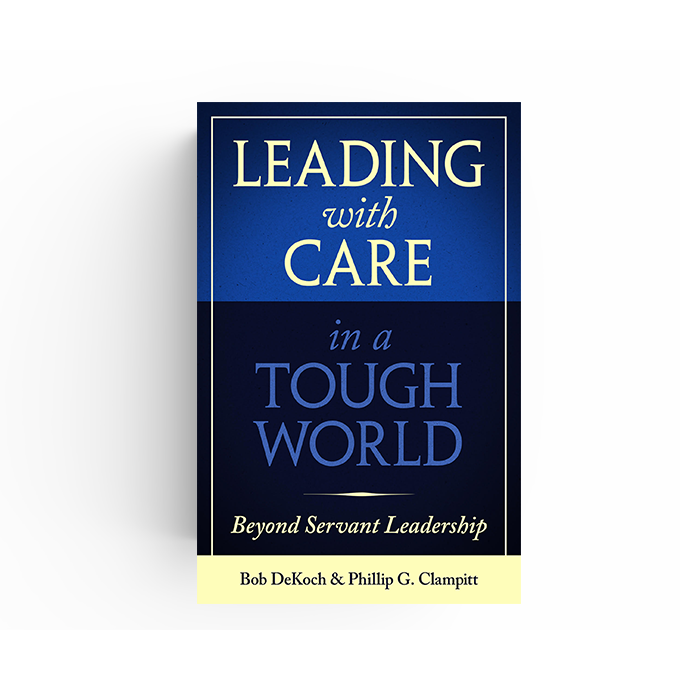 4. Visible practices (cont’d)
Transparently communicate about the “Big 3” financial elements - investments, operating costs, and revenues

Offer personal finance training for team members

Engage a diverse group of team members in financial communication and action planning
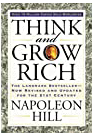 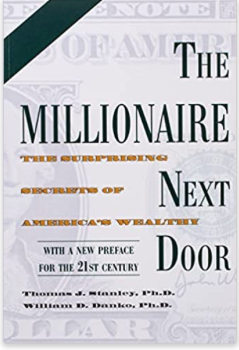 9
leadingwithcare.net
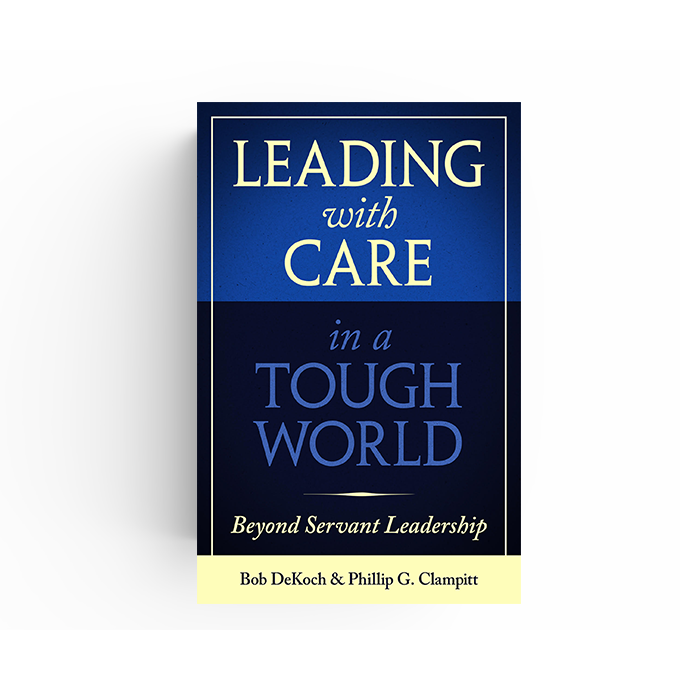 5. The tough side of sustainable financial performance
The subtle and visible practices build relationships based on honesty, transparency, and integrity. But, what about when financial situations deteriorate?
10
leadingwithcare.net
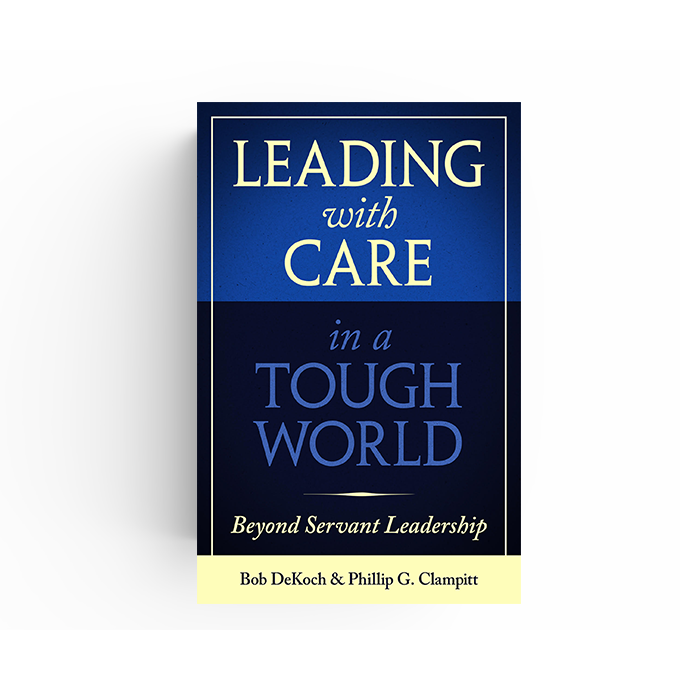 6. Now what?
What financial issue is the most difficult to explain to team members? Why? 

What are the principal benefits for leaders and team members of crafting a list of 10 key financial facts? What’s the downside of creating the list? How do you mitigate the downside?

What can leaders do during the good financial times to build team member resiliency during the lean times? What is the role of personal financial training during good and lean times?
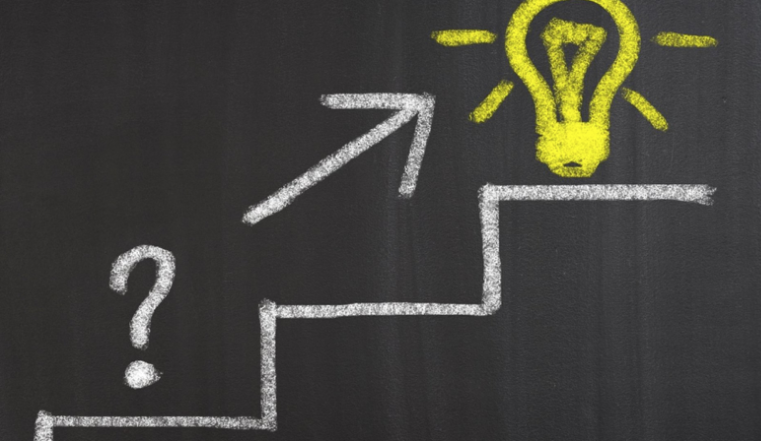 11
leadingwithcare.net
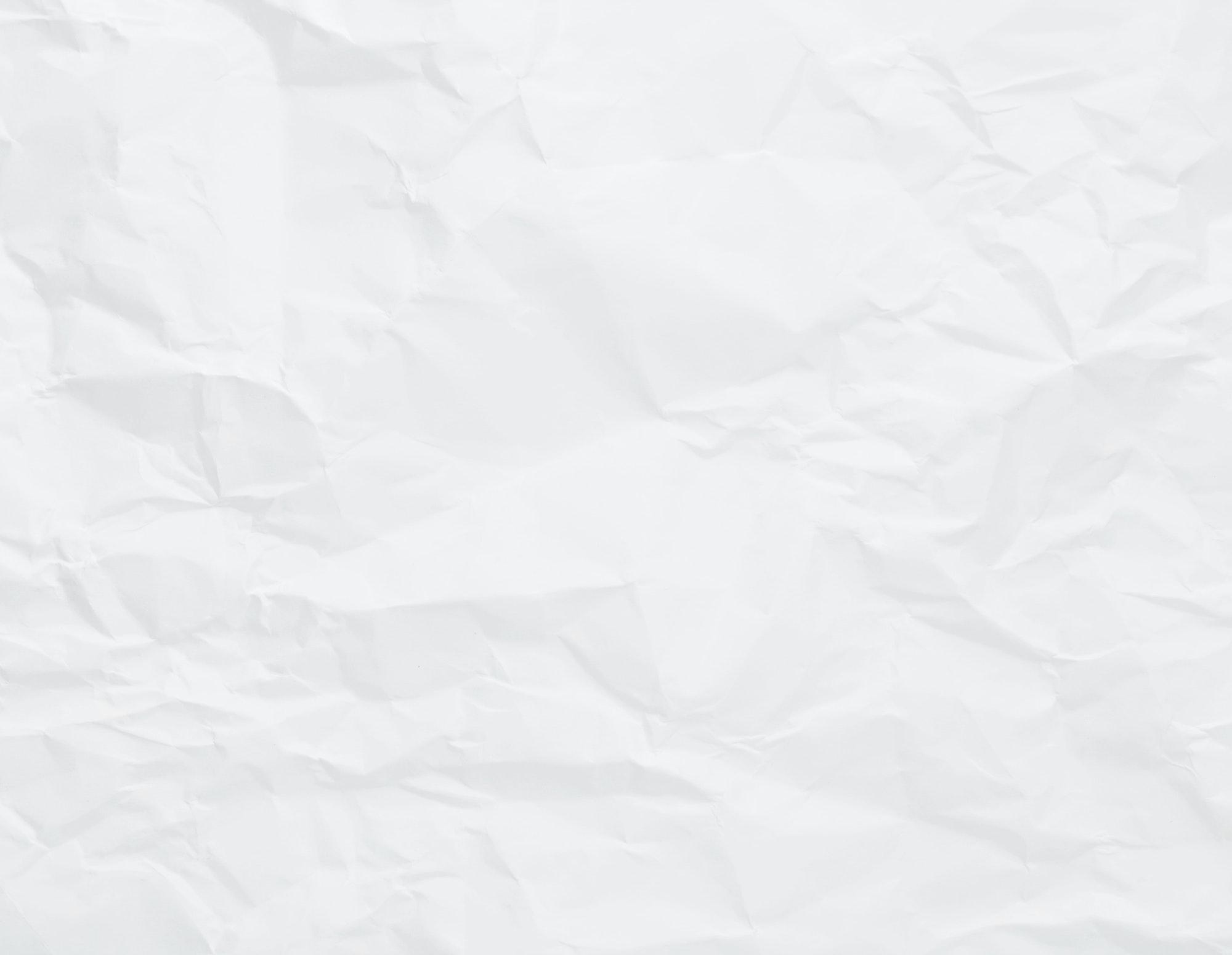 Questions?
leadingwithcare.net
Visit the website
LeadingWithCare.Net
Self-Tests (check your understanding)
Discussions Questions (expand your knowledge)
Self-Assessments (create a personal development plan)
13
leadingwithcare.net